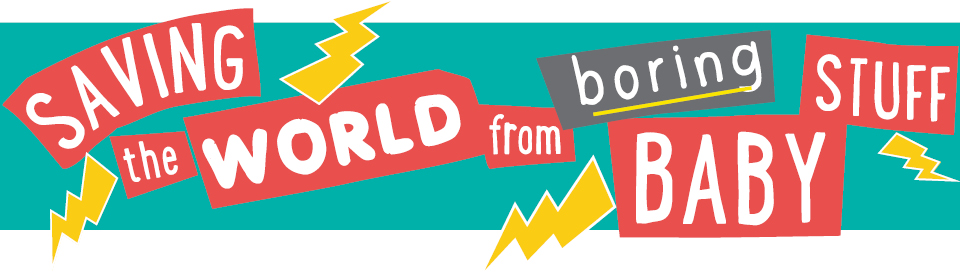 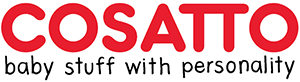 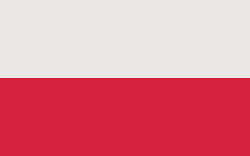 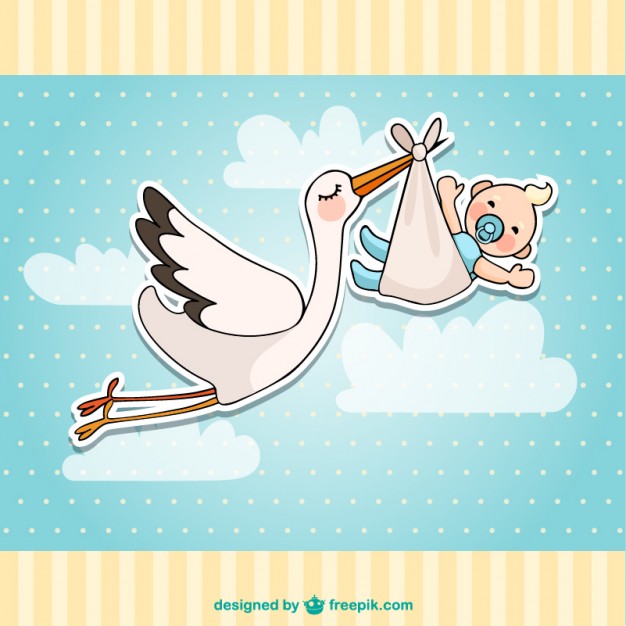 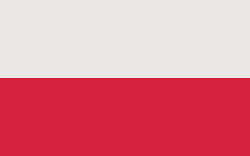 Birth Rate in 2014
 375 160
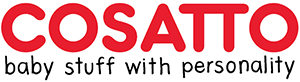 Sales structure
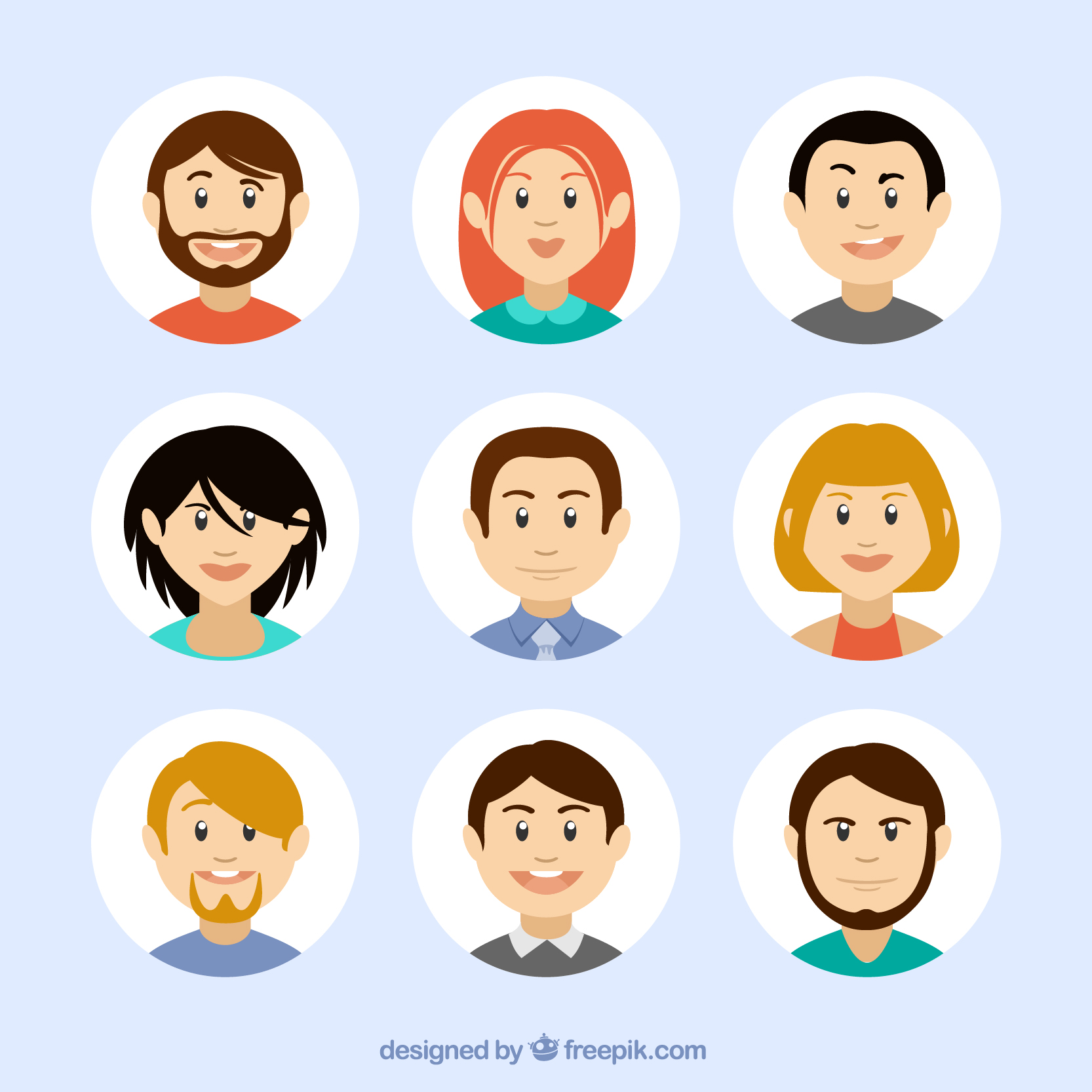 Sale 
representative
Marketing department
Import/export
department
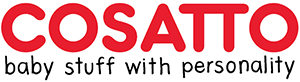 Sales plan
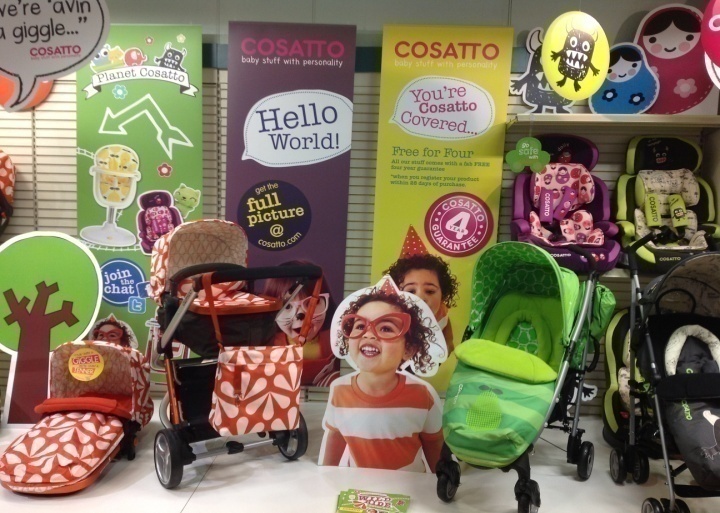 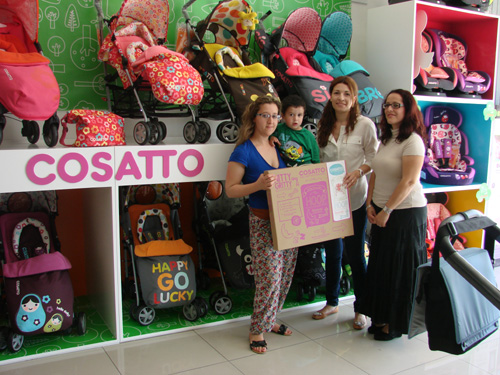 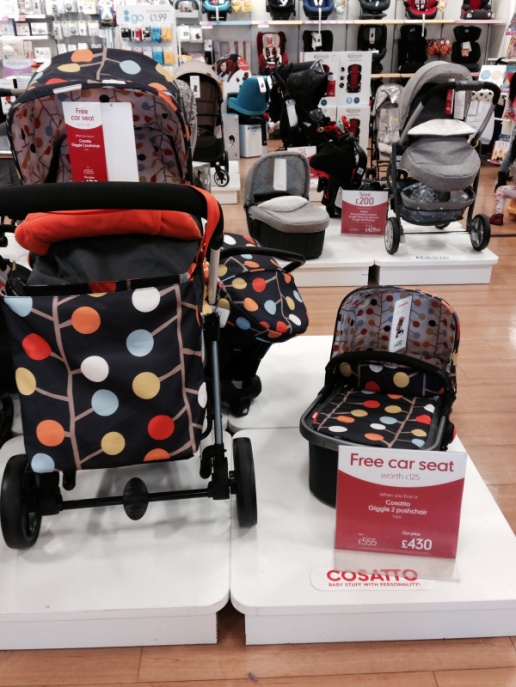 Independent stores
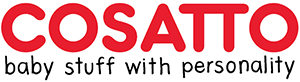 Sales plan
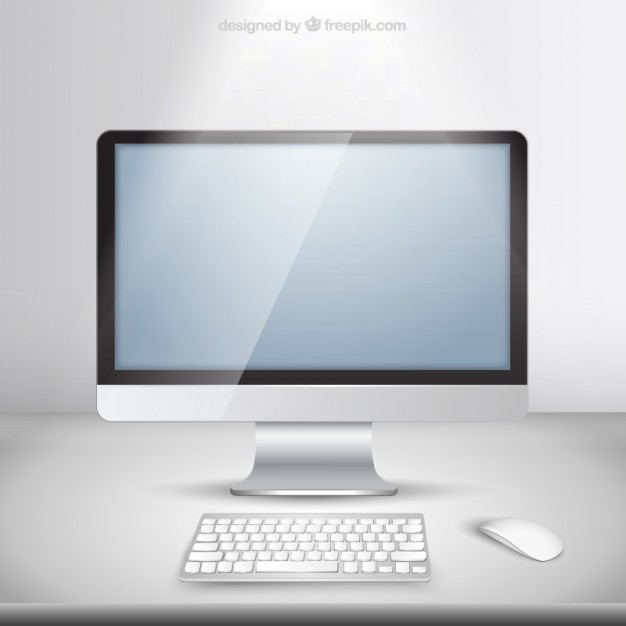 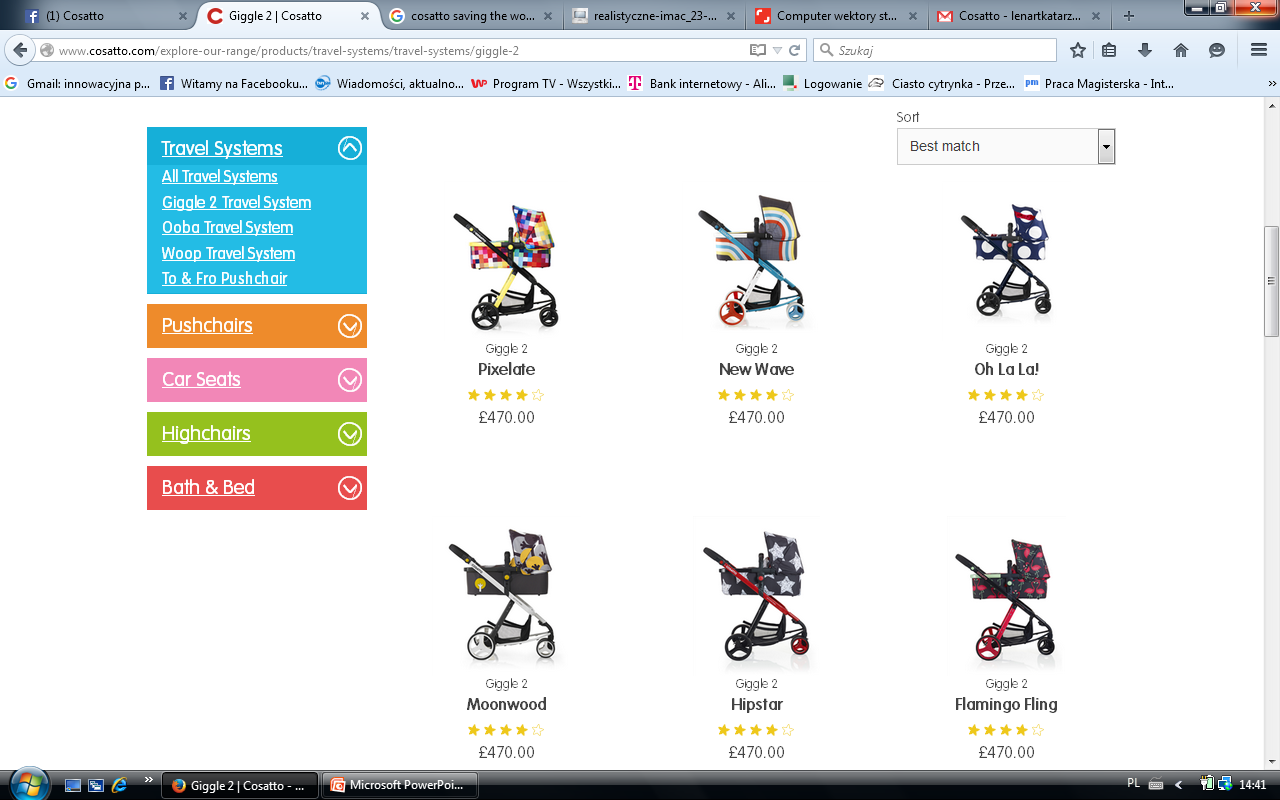 Online 
shops
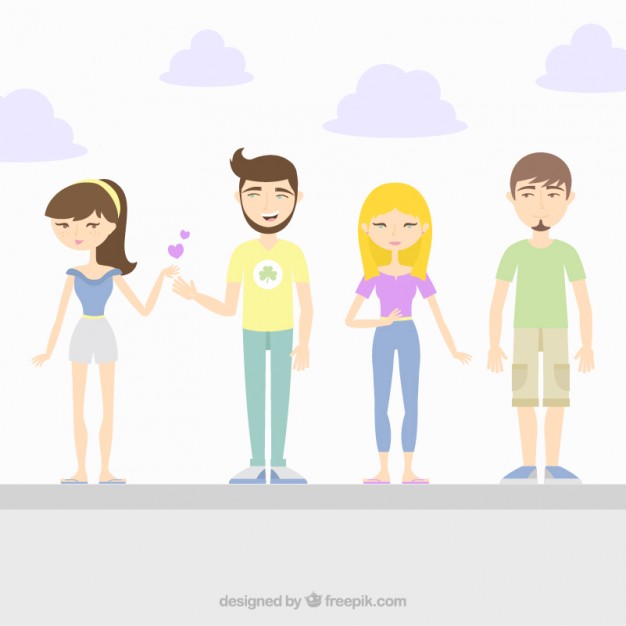 Consumer
20-35 years old
 higher education
- big cities
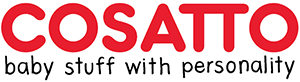 Competitors
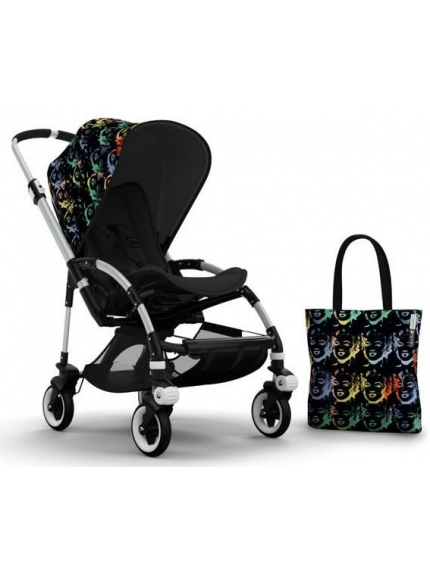 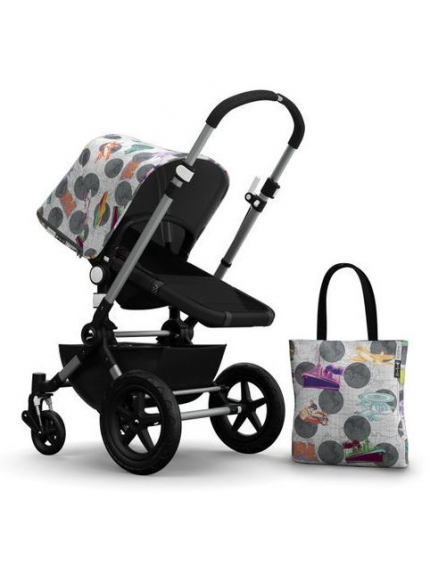 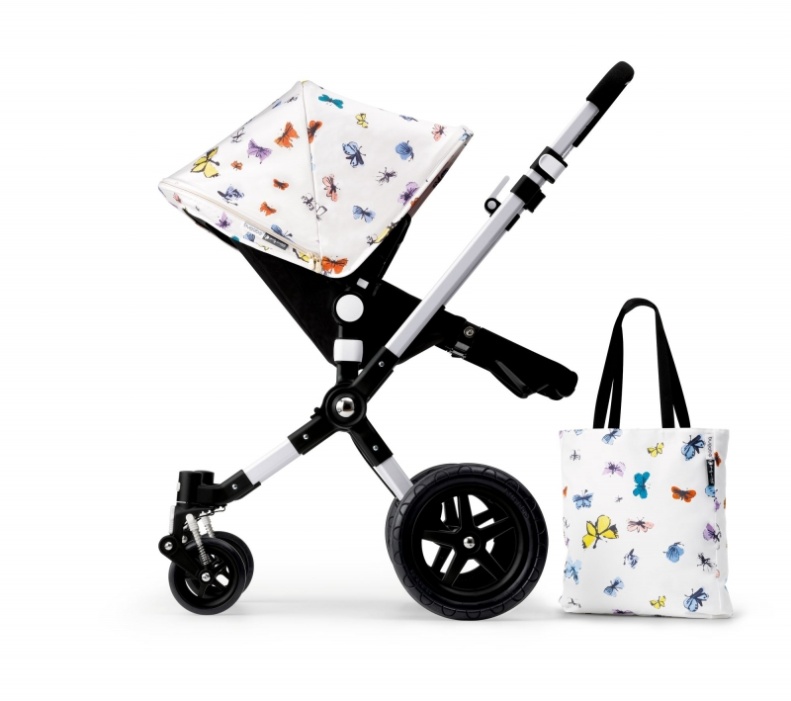 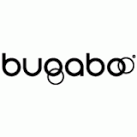 + Andy Warhol
4500 zł
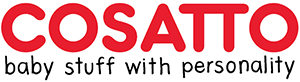 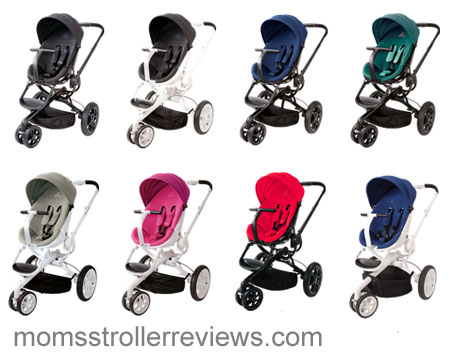 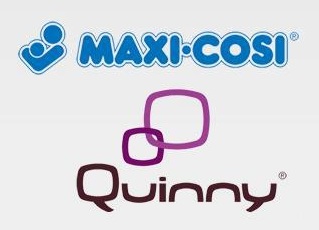 2300 zł
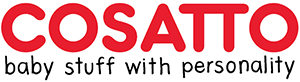 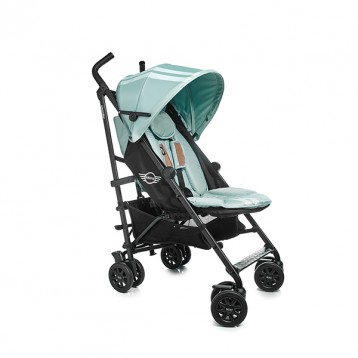 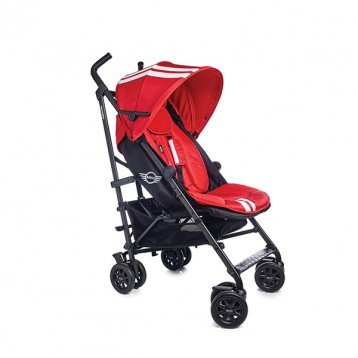 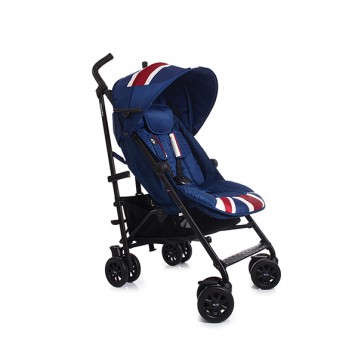 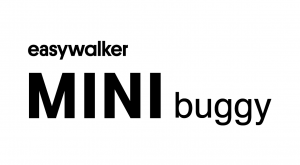 1000 zł
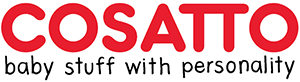 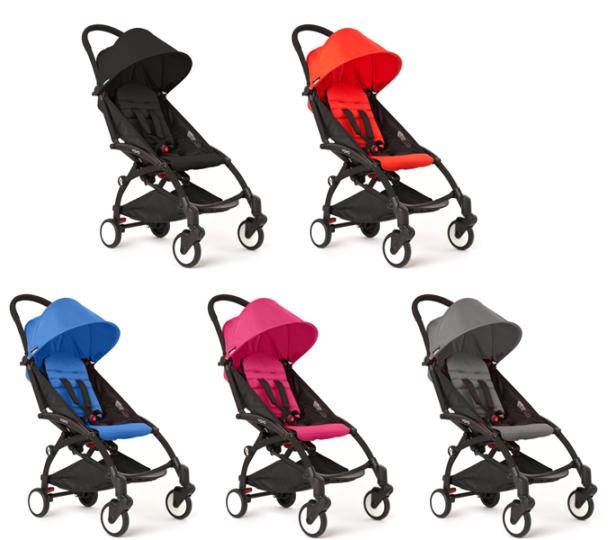 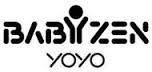 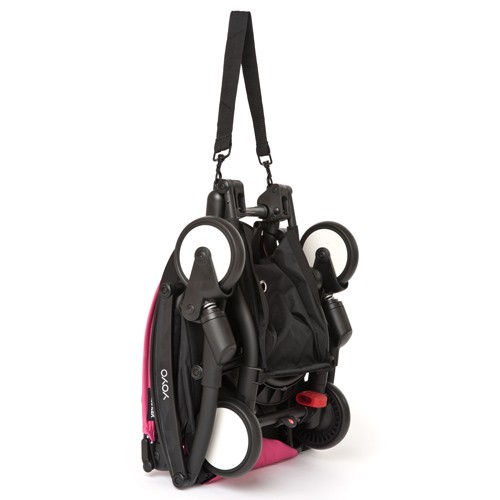 1500 zł
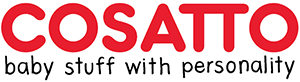 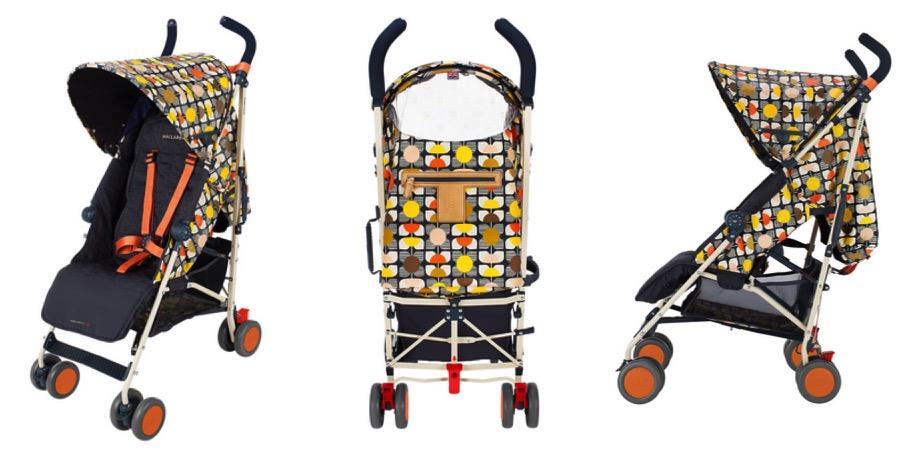 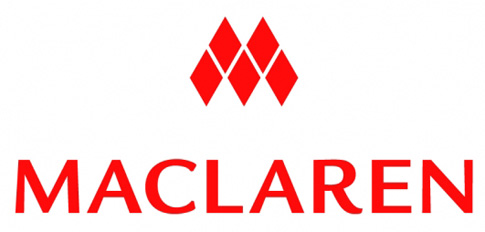 1600 zł
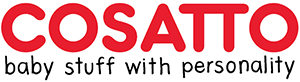 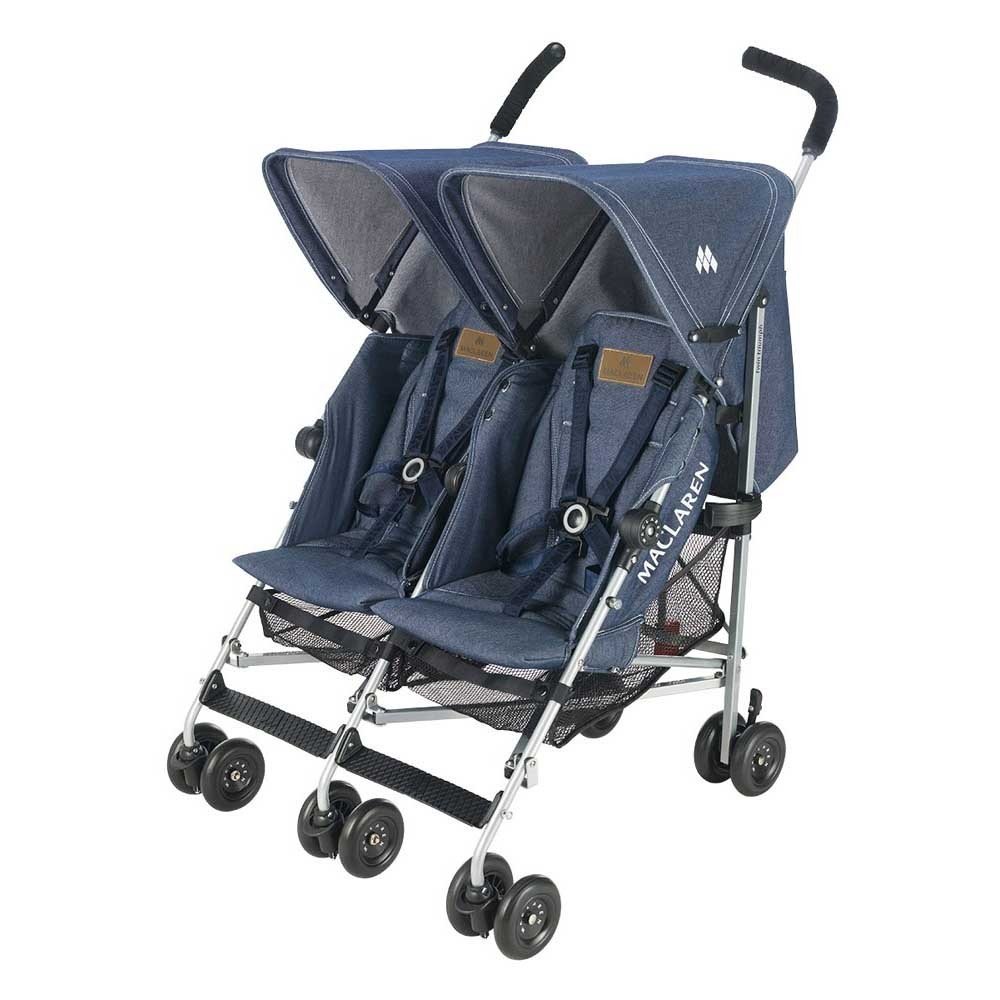 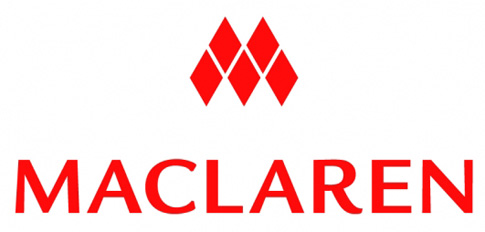 1200 zł
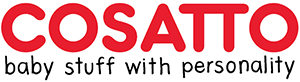 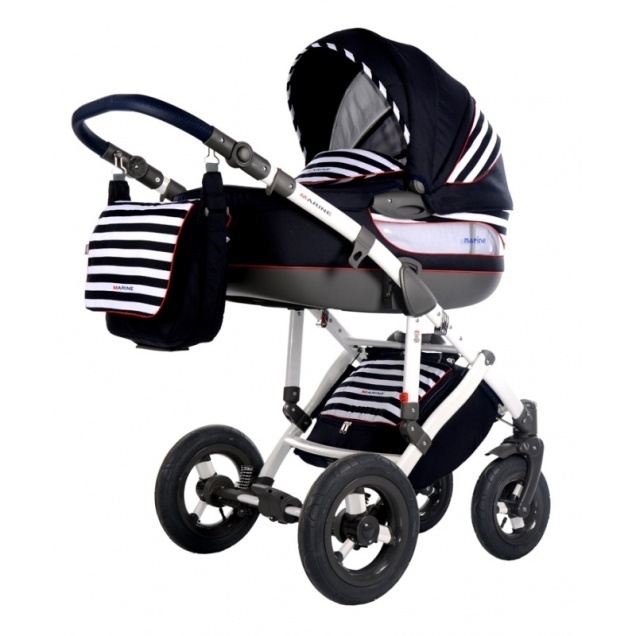 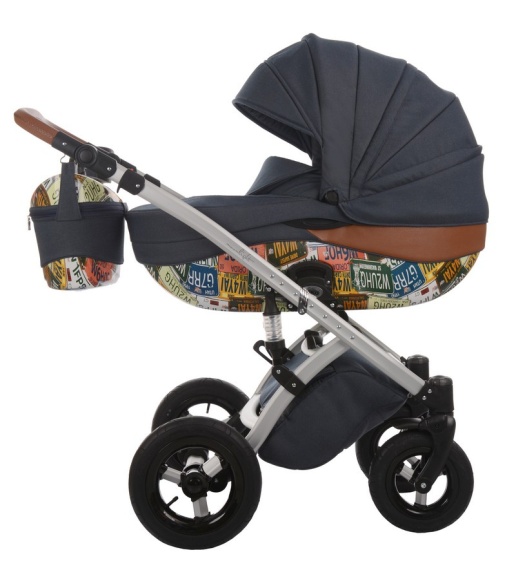 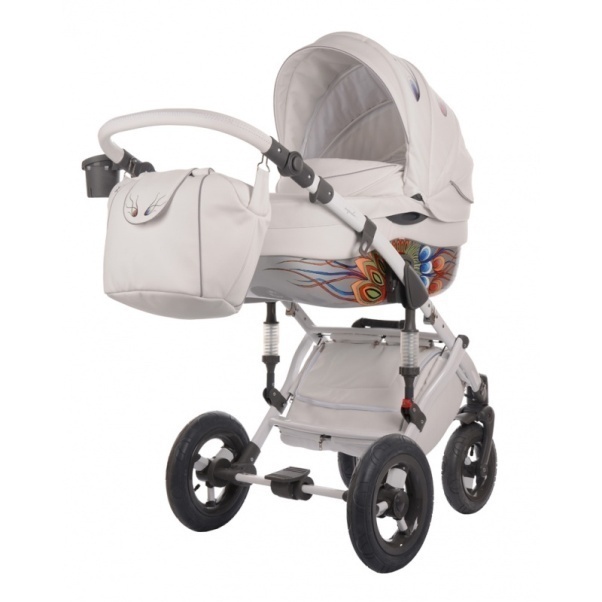 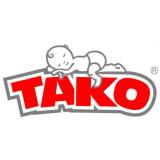 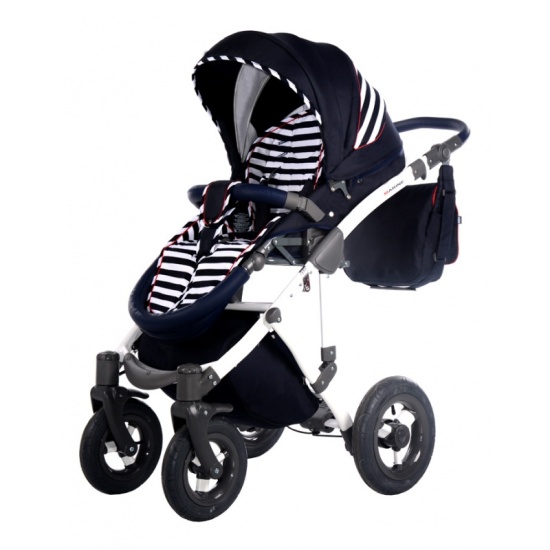 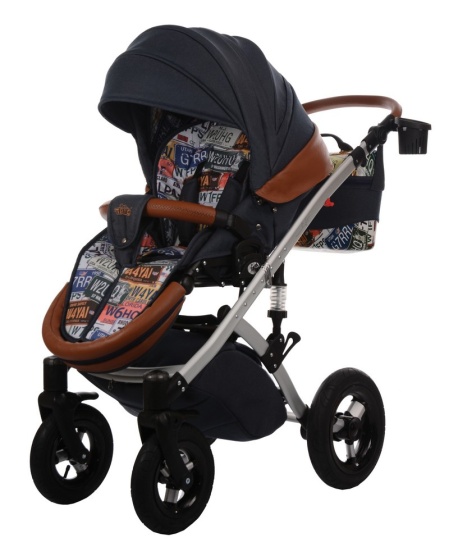 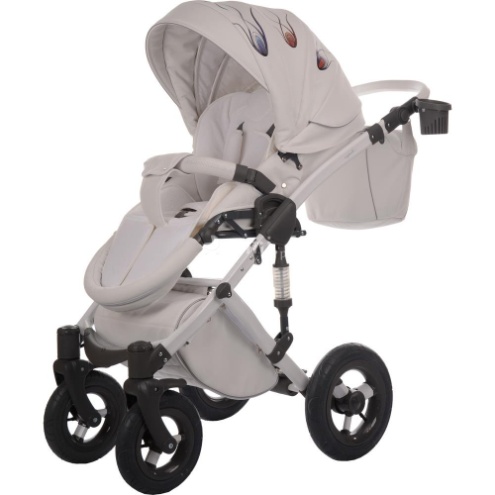 2000 zł
2400 zł
3500 zł
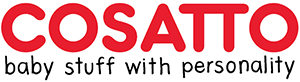 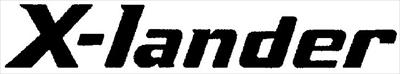 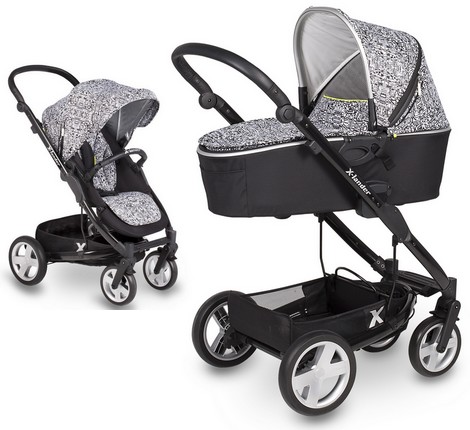 1700 zł
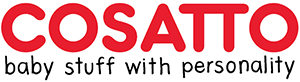 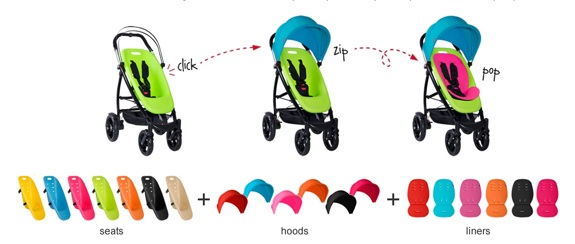 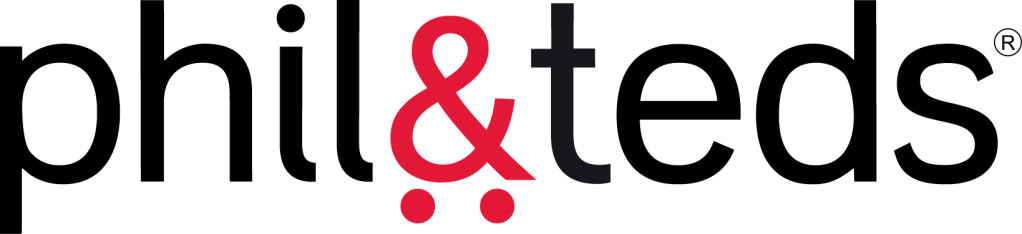 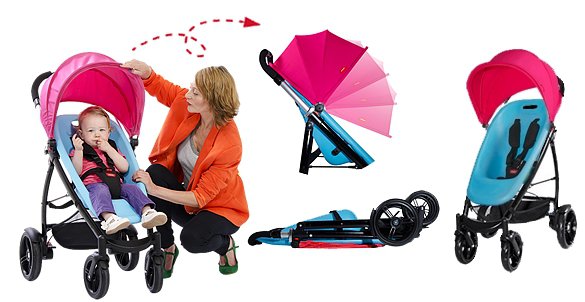 1800 zł
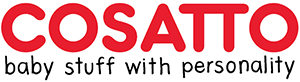 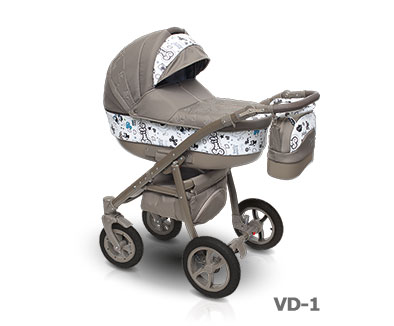 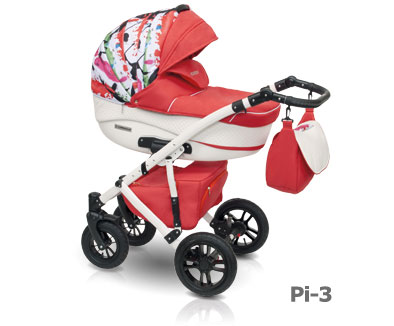 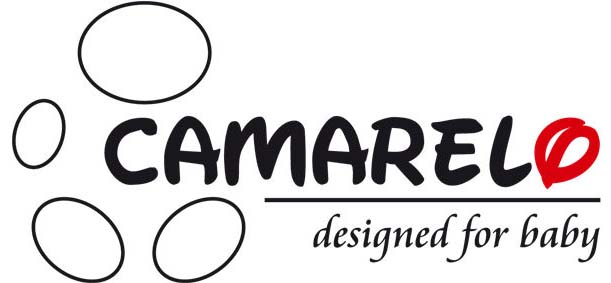 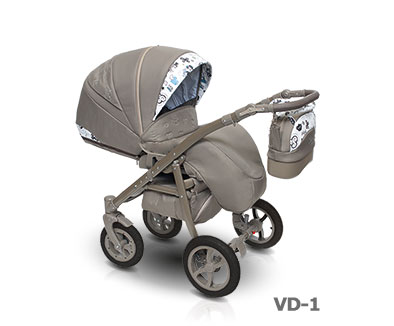 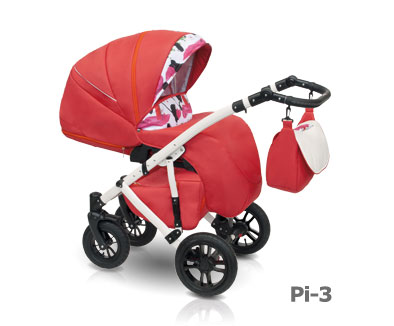 1400 zł
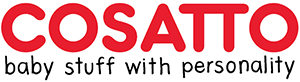 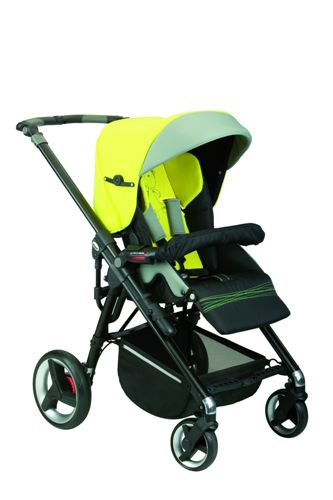 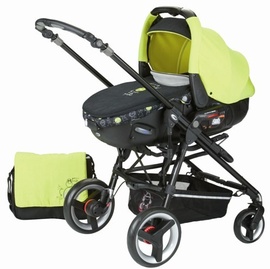 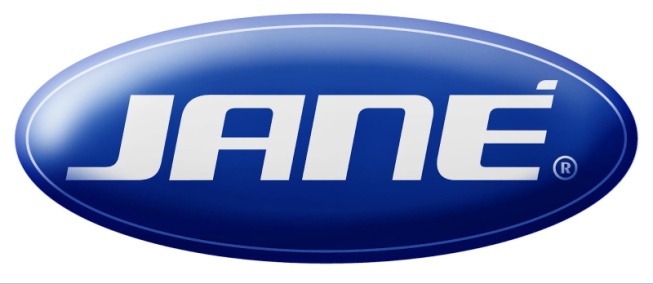 2200 zł
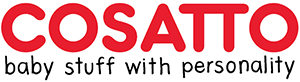 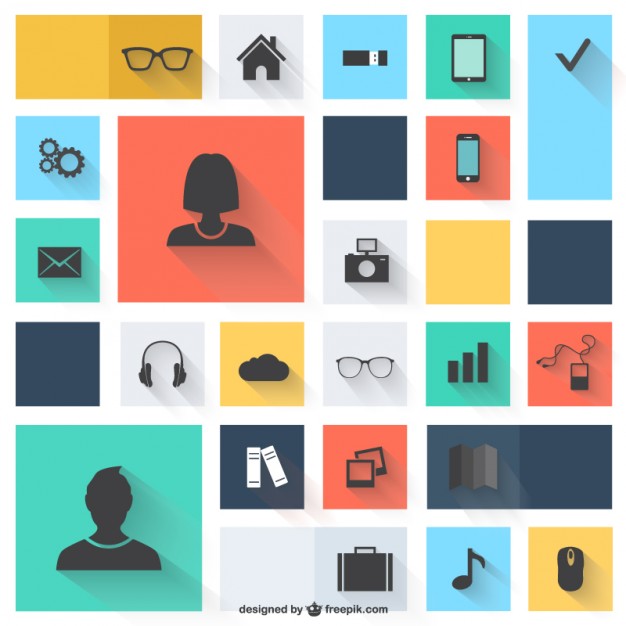 Marketing
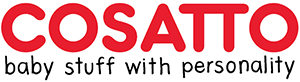 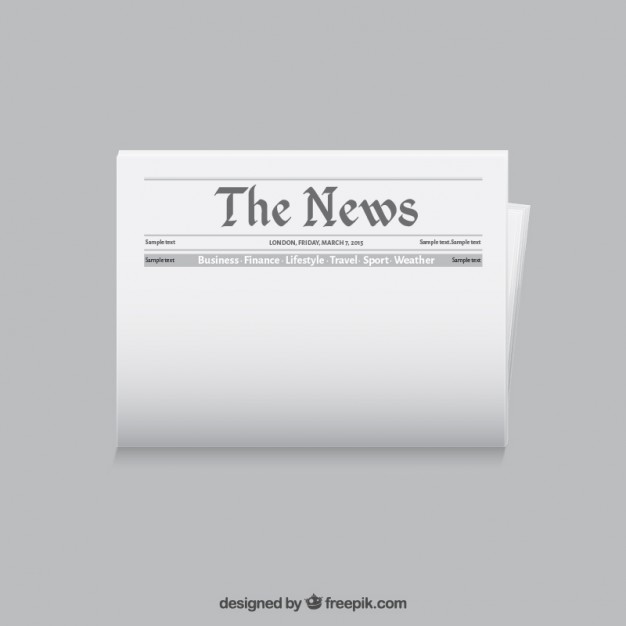 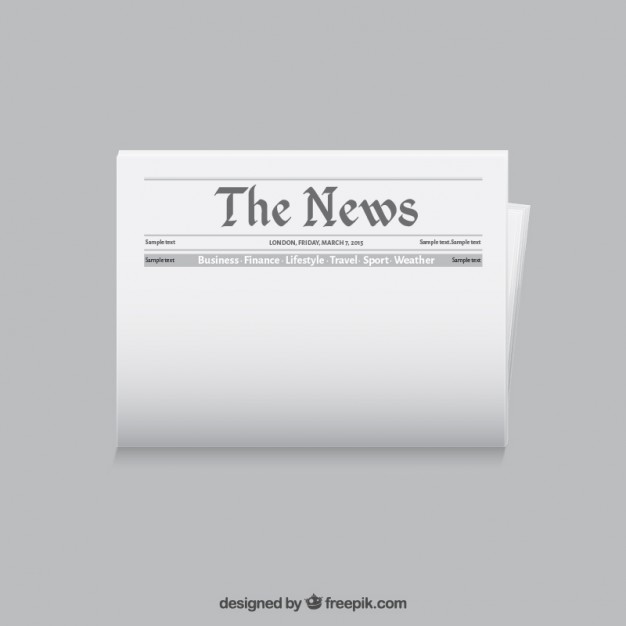 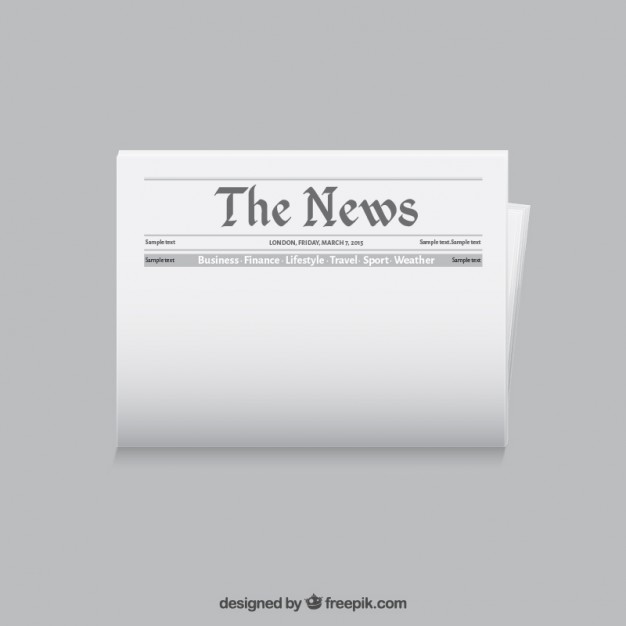 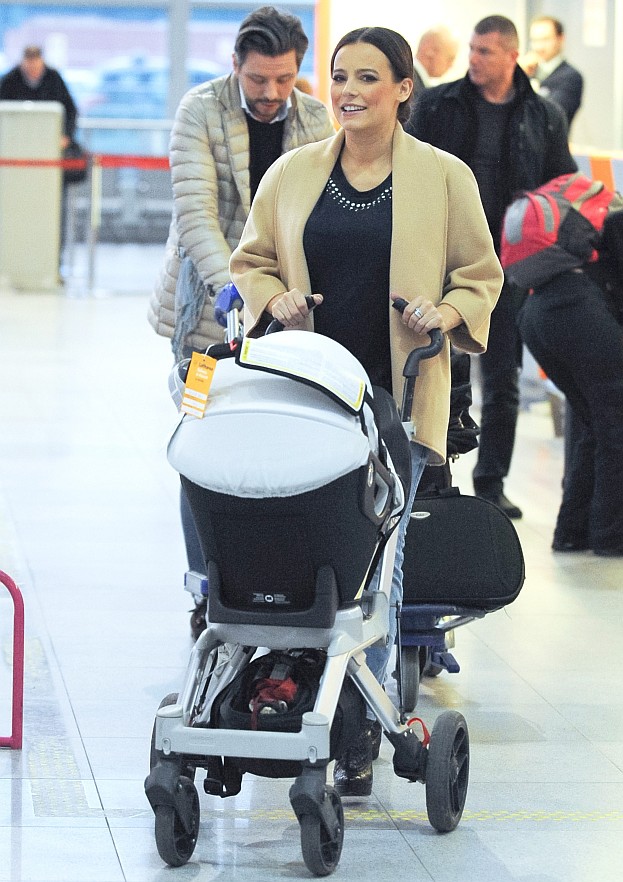 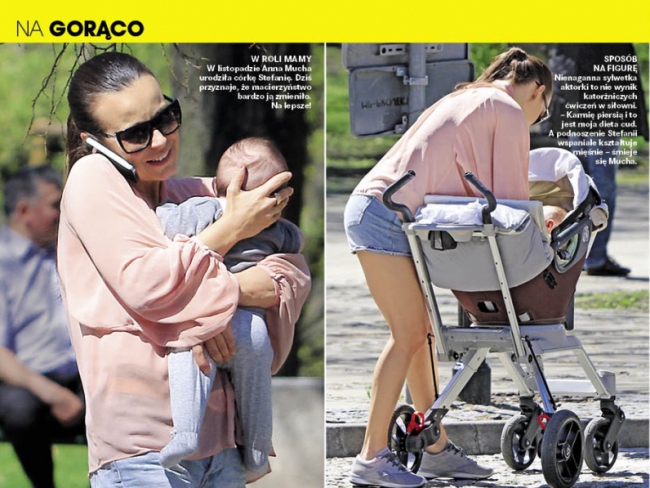 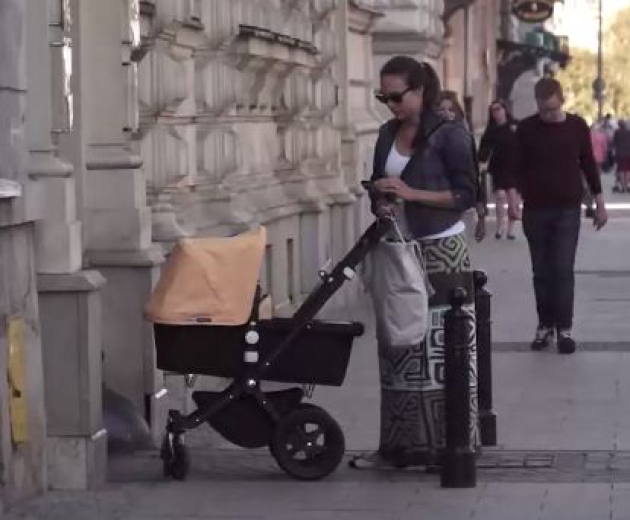 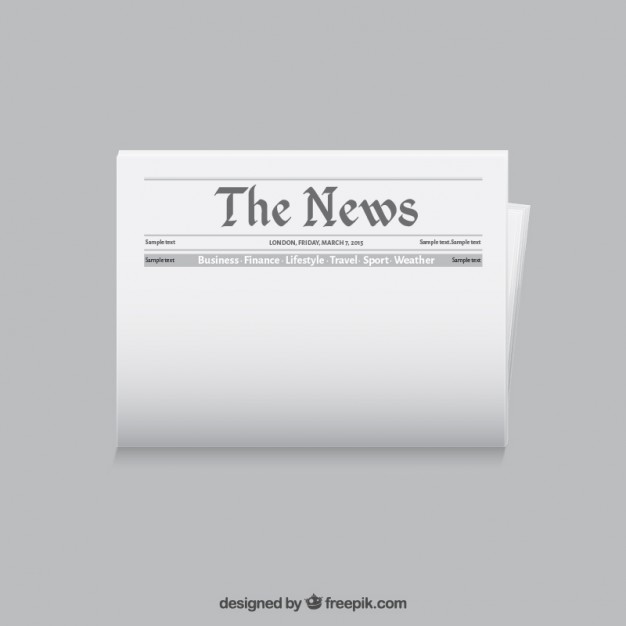 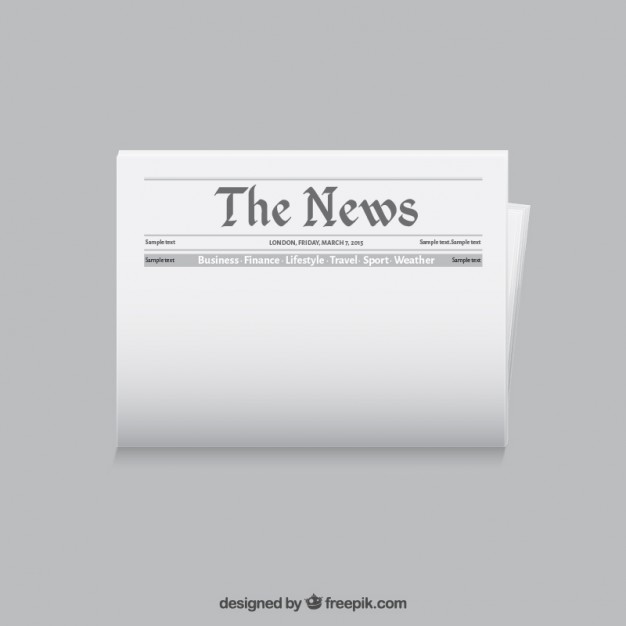 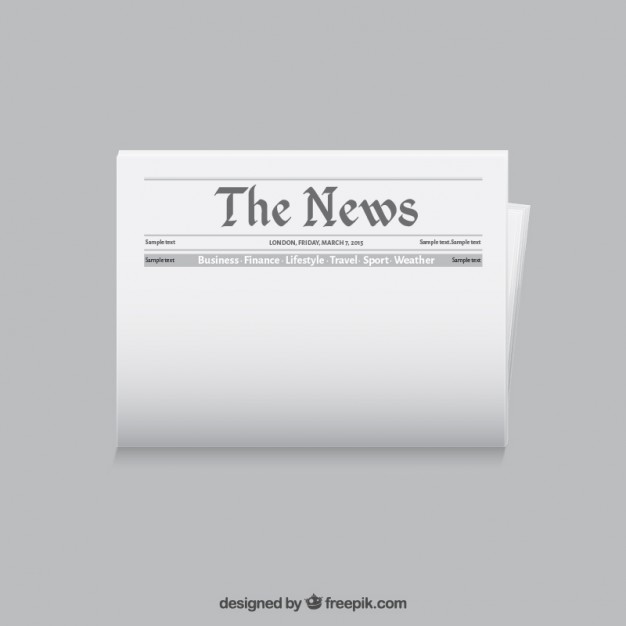 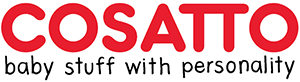 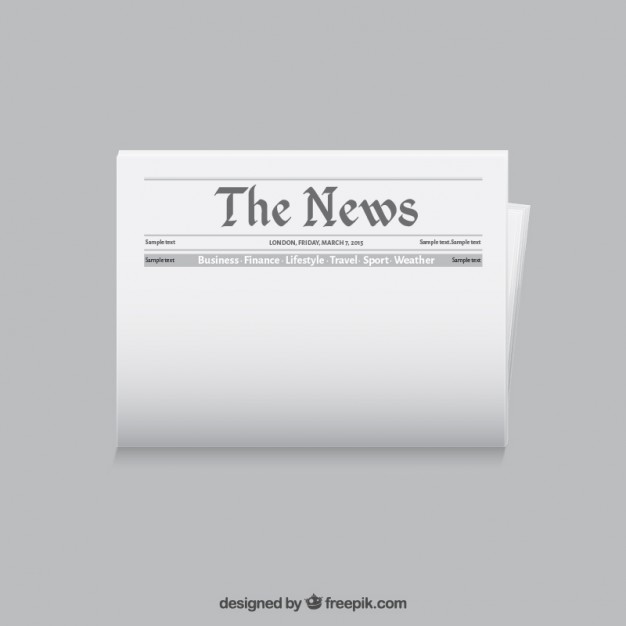 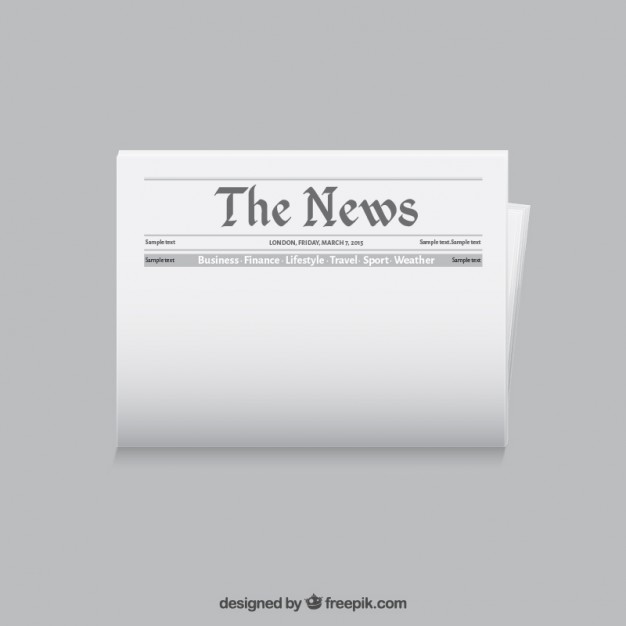 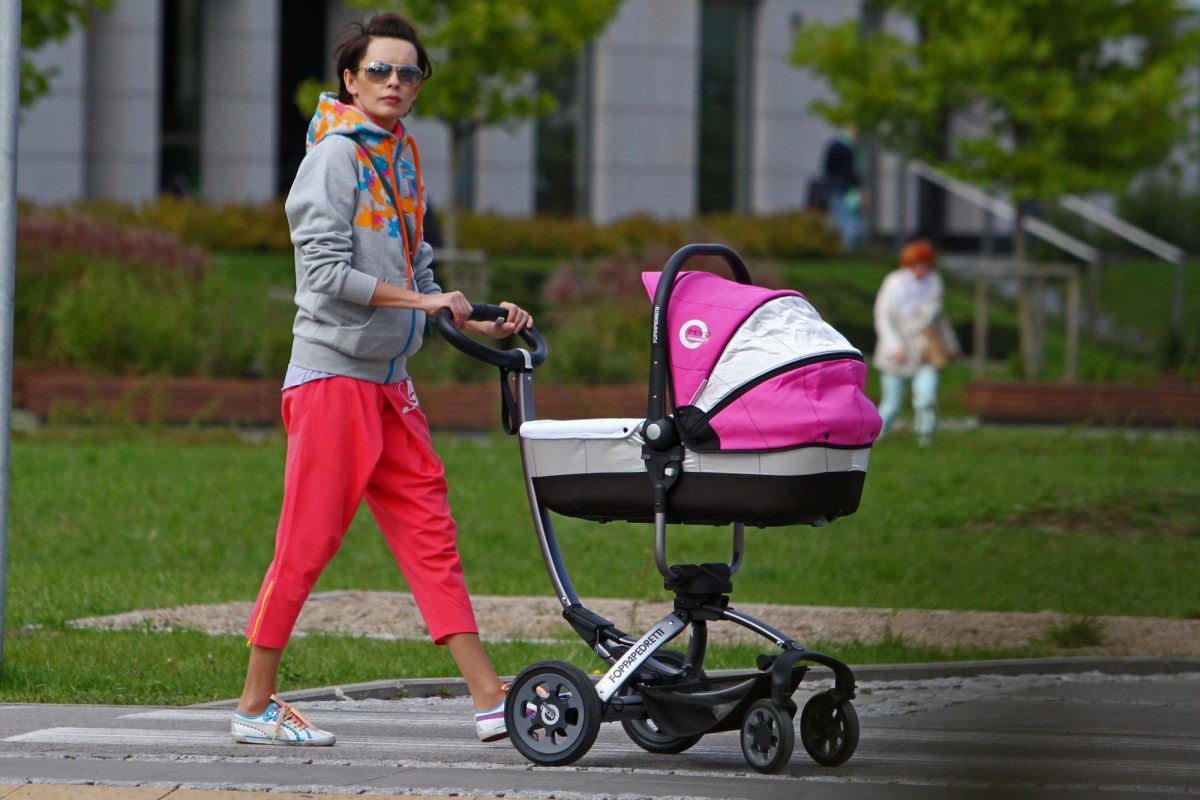 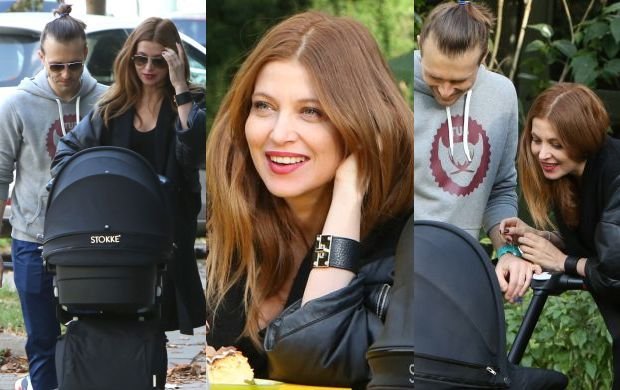 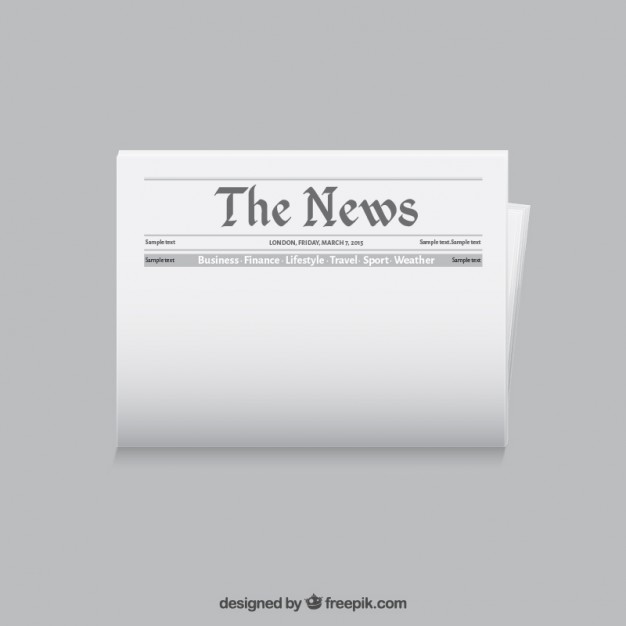 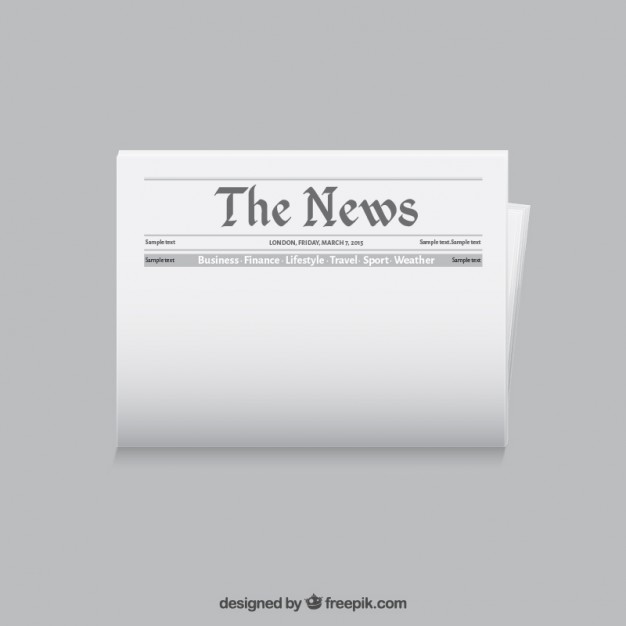 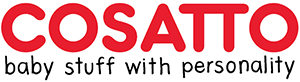 Breakfast TV
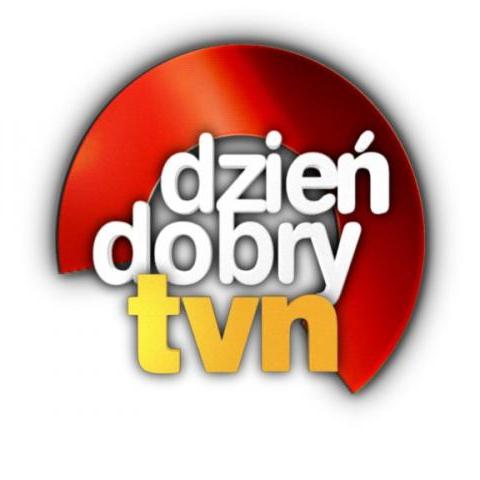 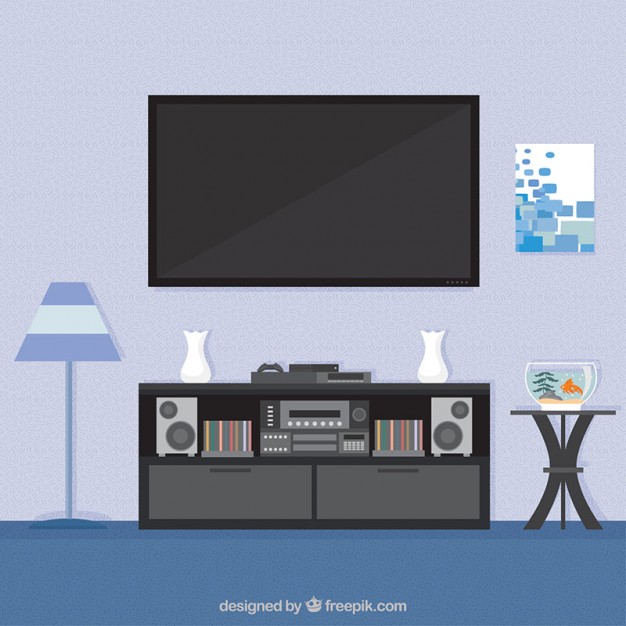 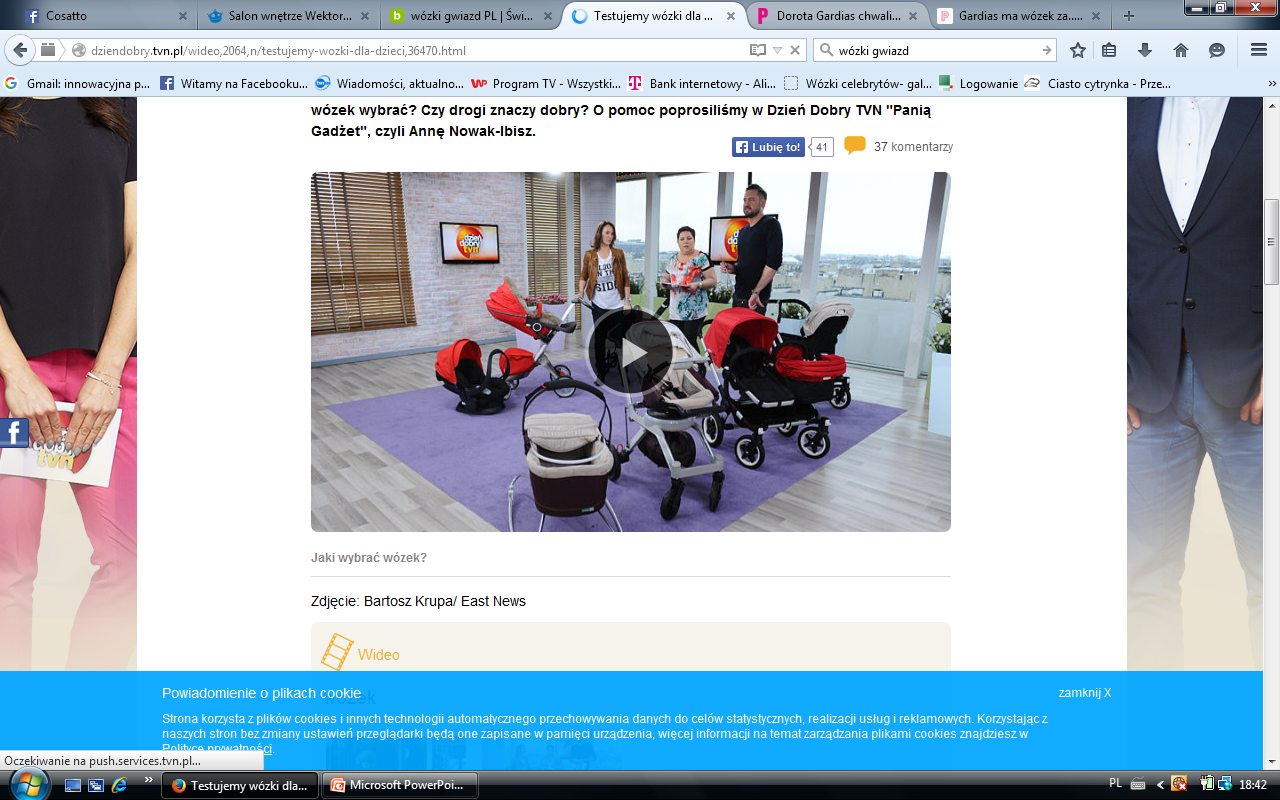 Breakfast TV
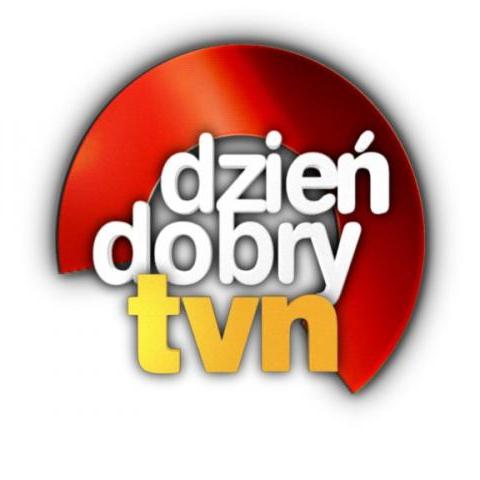 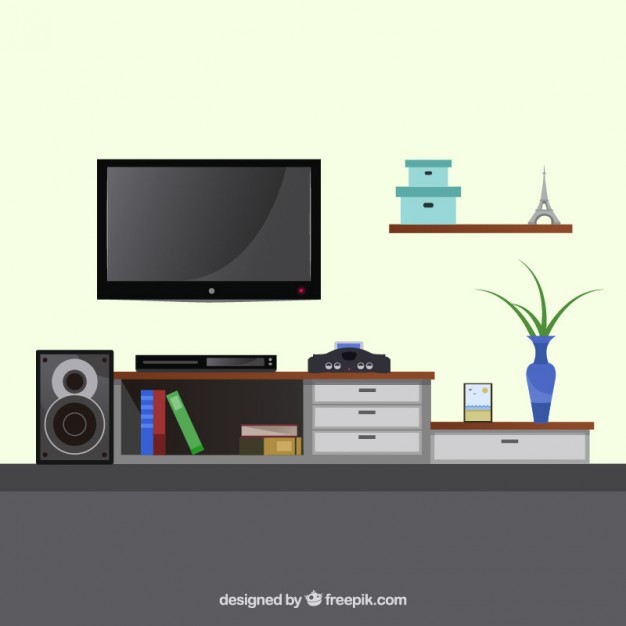 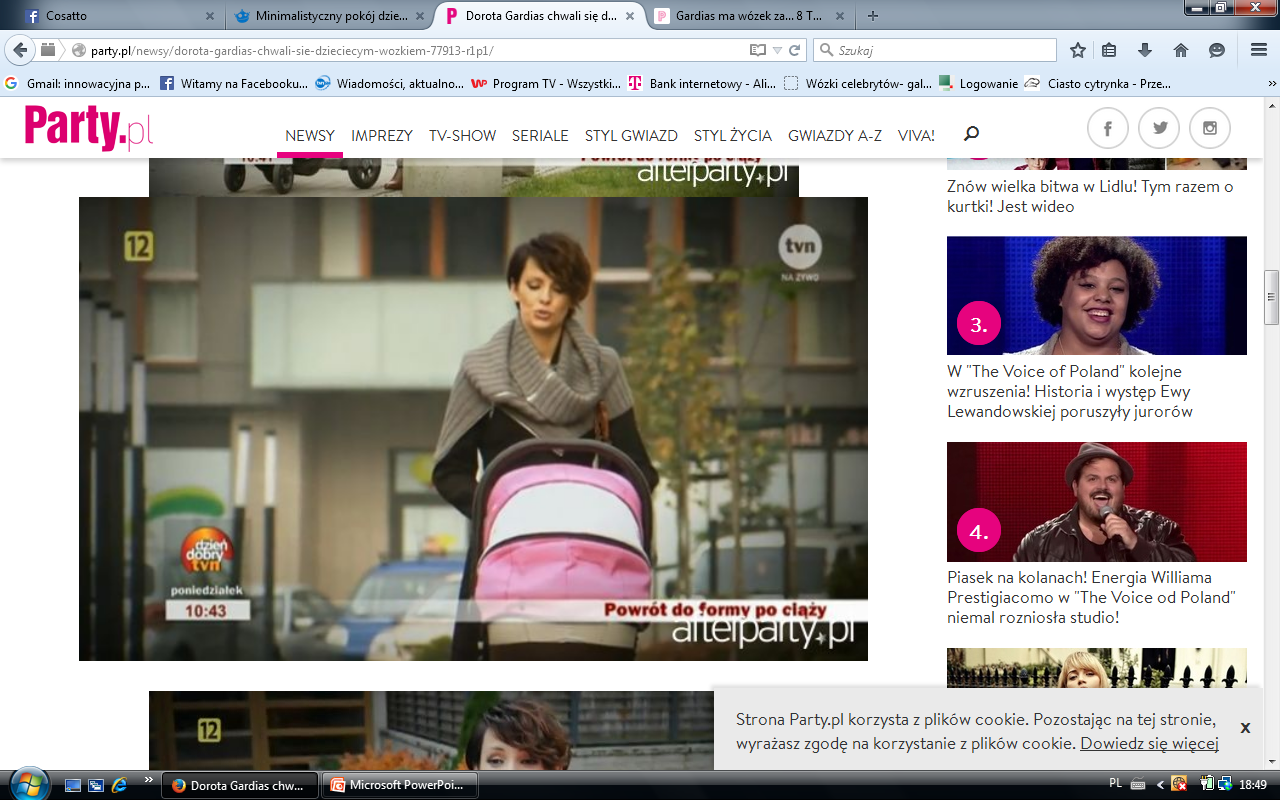 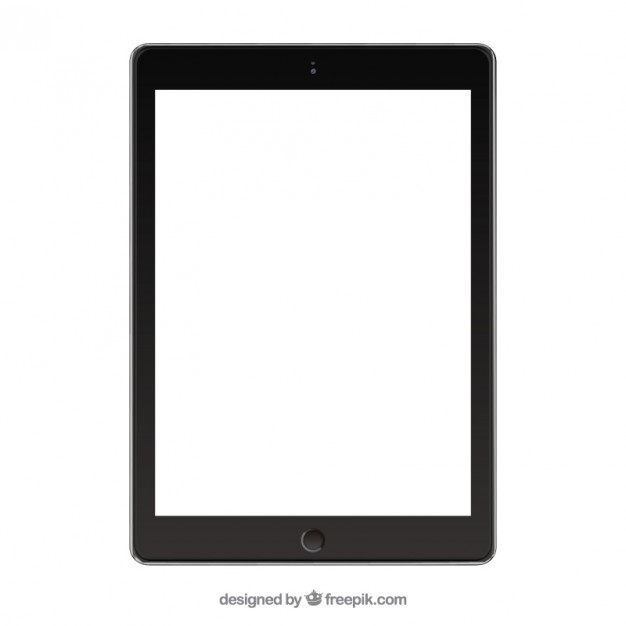 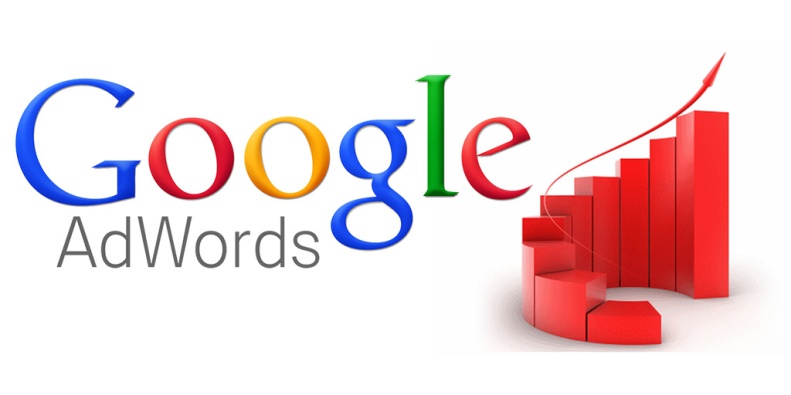 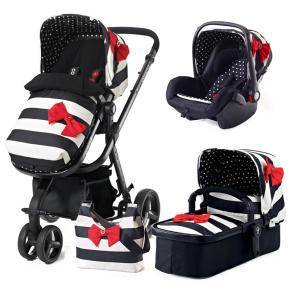 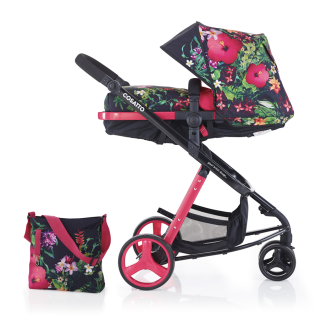 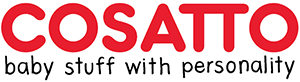 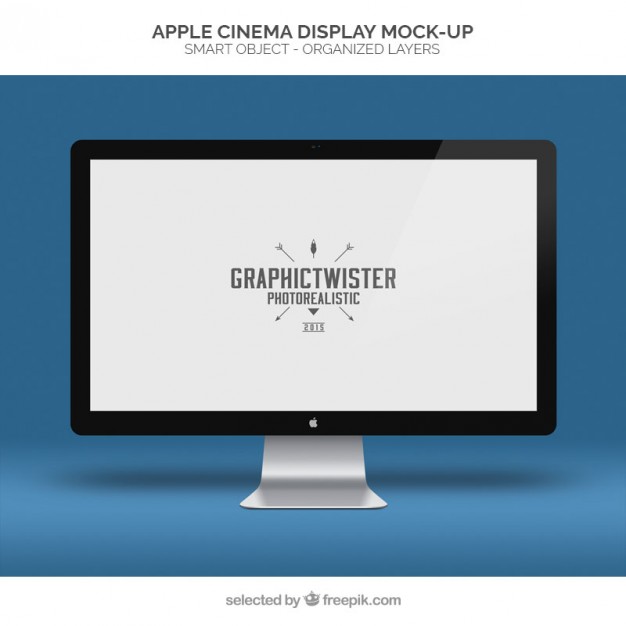 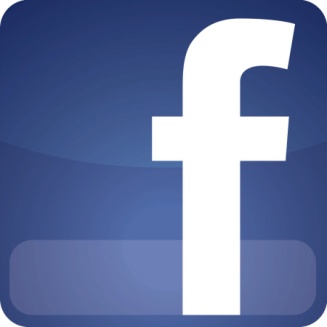 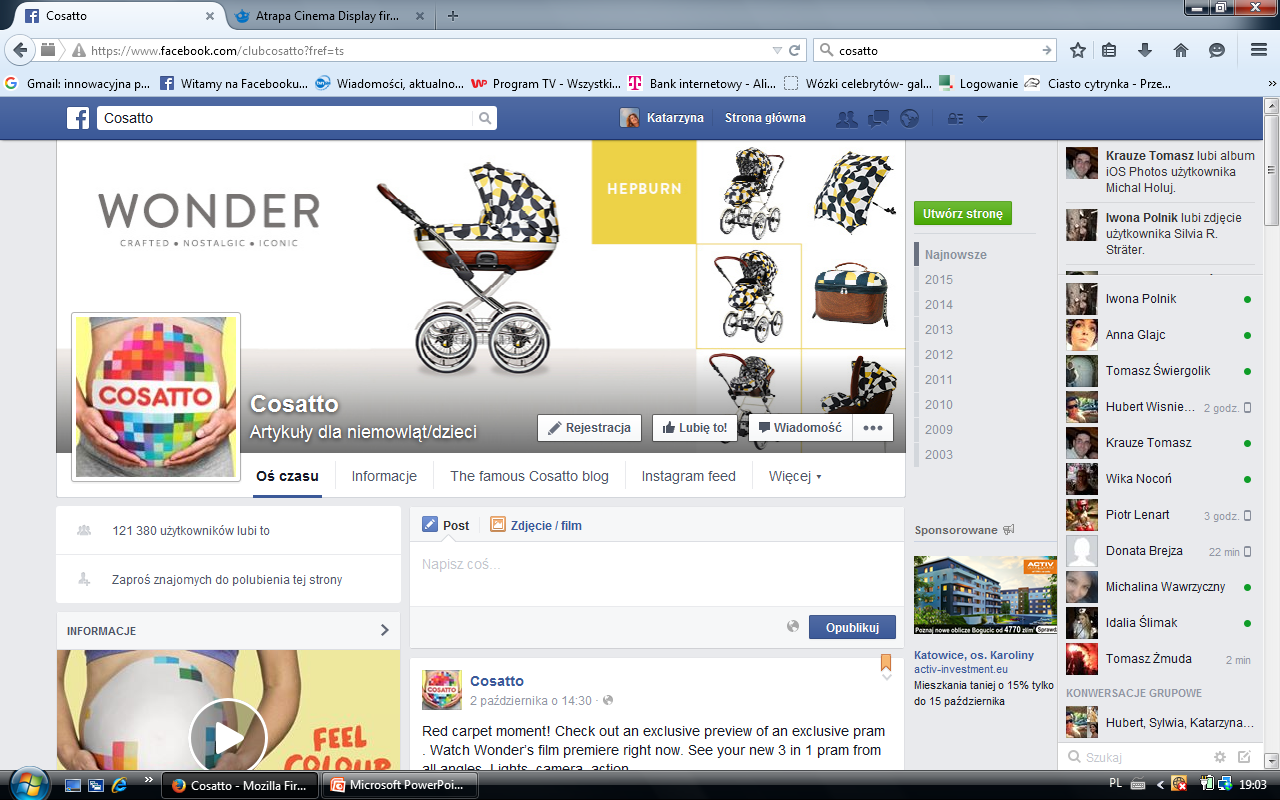 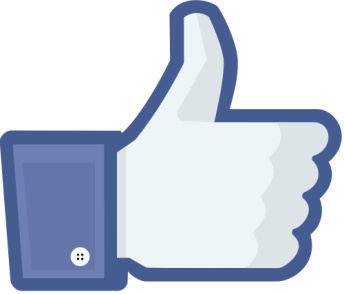 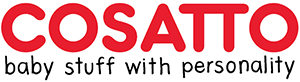 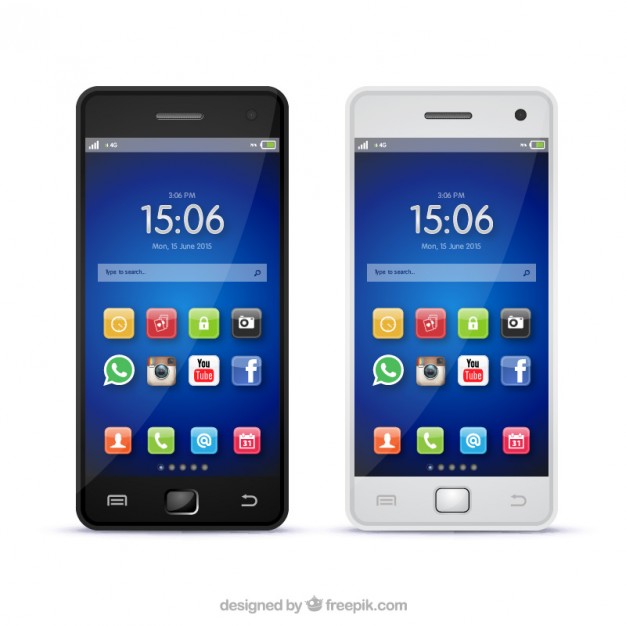 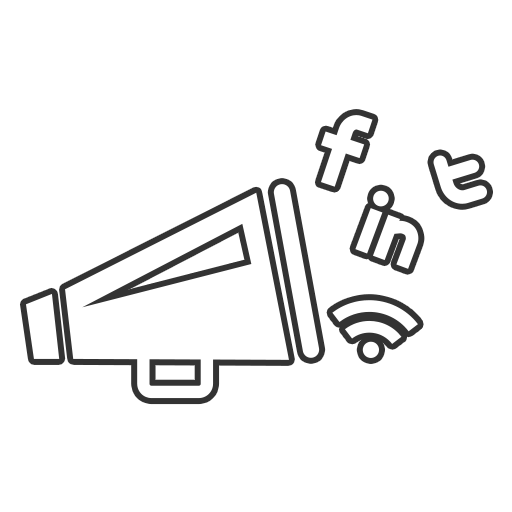 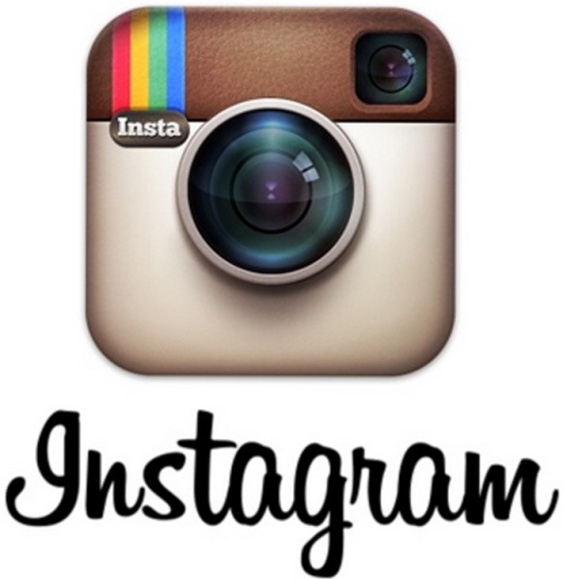 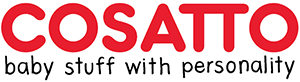 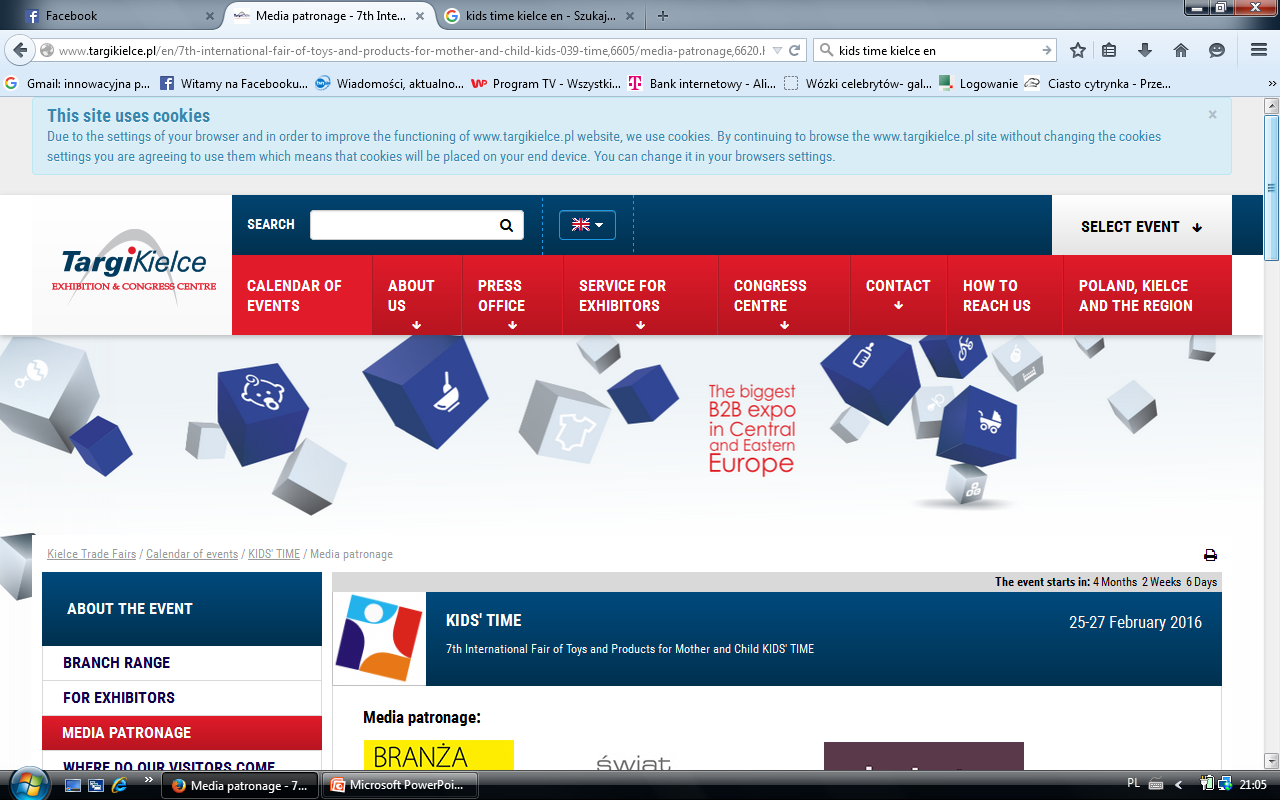 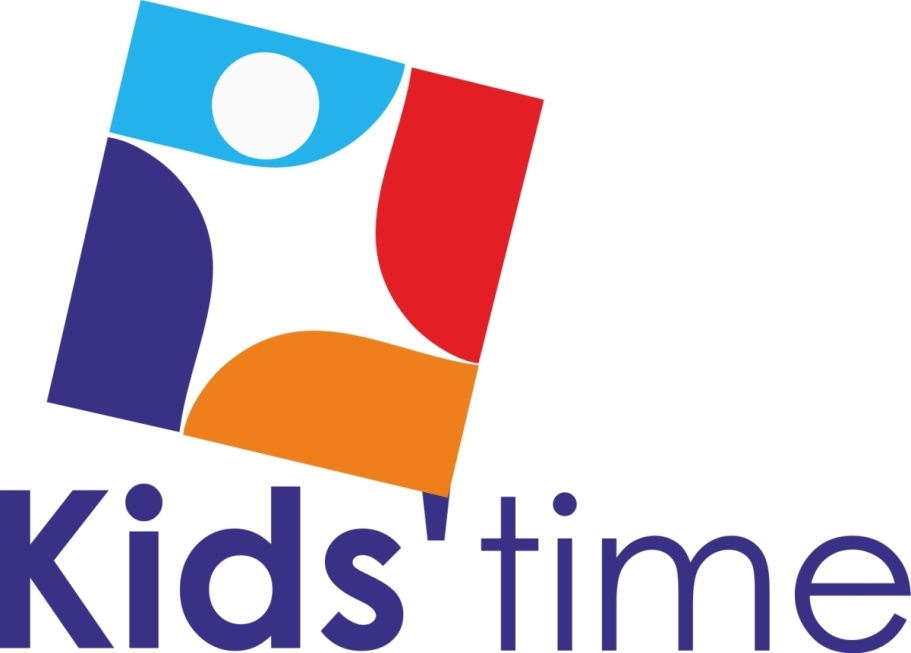 Kids’ time fair
The biggest B2B expo in Central and Eastern Europe
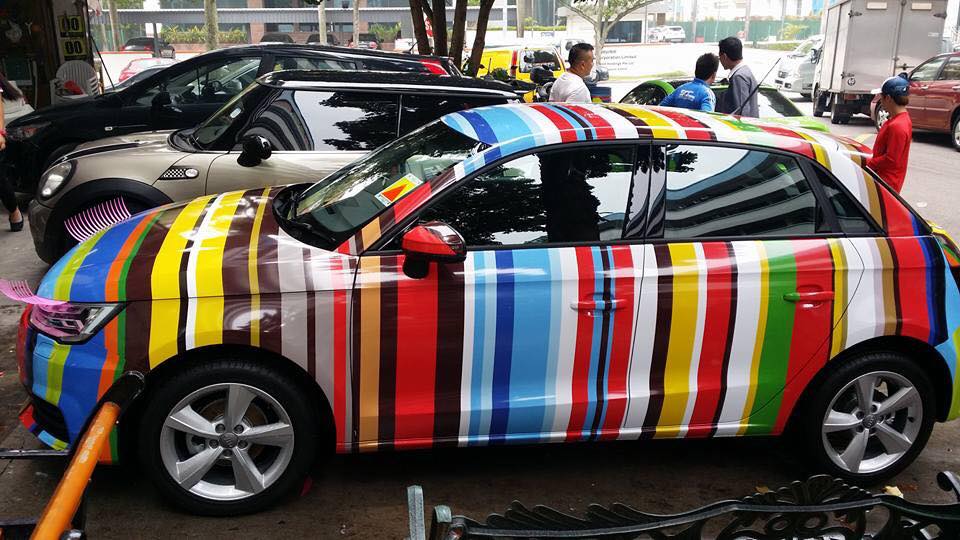 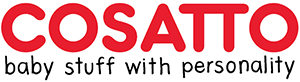